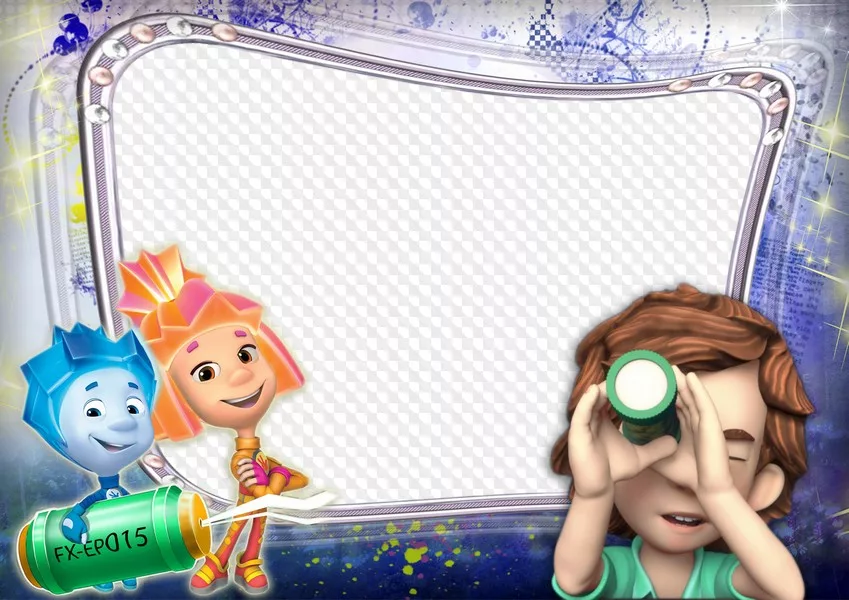 Развитие элементарных математических представлений
НОД №1
Знакомство
Кондратьева Е.М.
Воспитатель МАДОУ ЦРР детский сад №104
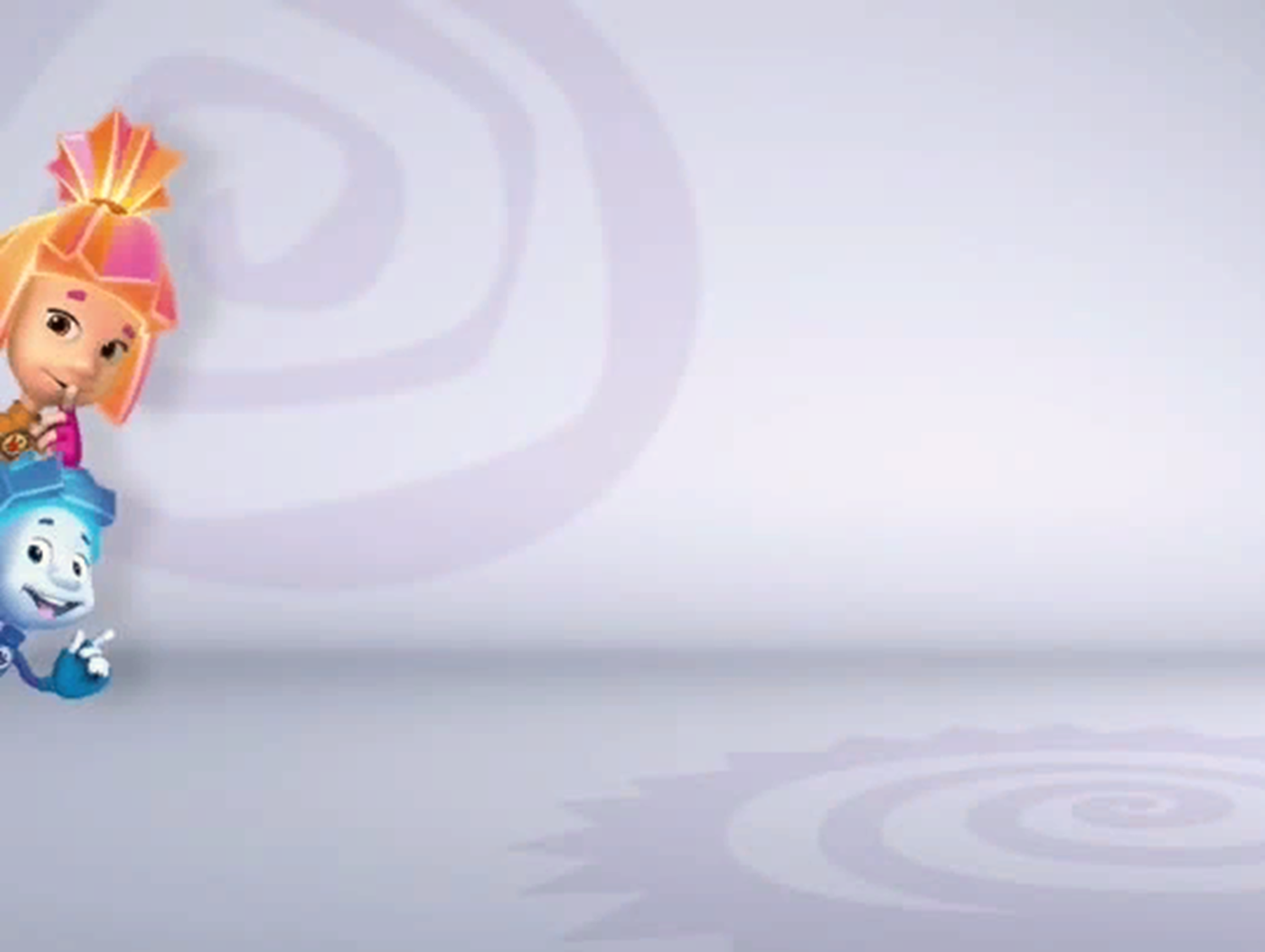 Образовательно-развивающая задача: освоение детьми построения моделей количественных отношений (в виде групп заместителей, расположенных по принципу взаимно однозначного соответствия), используемых для сравнения двух множеств предметов.
Педагогическая задача: создание условий для построения моделей количественных отношений (в виде групп заместителей, расположенных по принципу взаимно однозначного соответствия), используемых для сравнения двух множеств предметов.
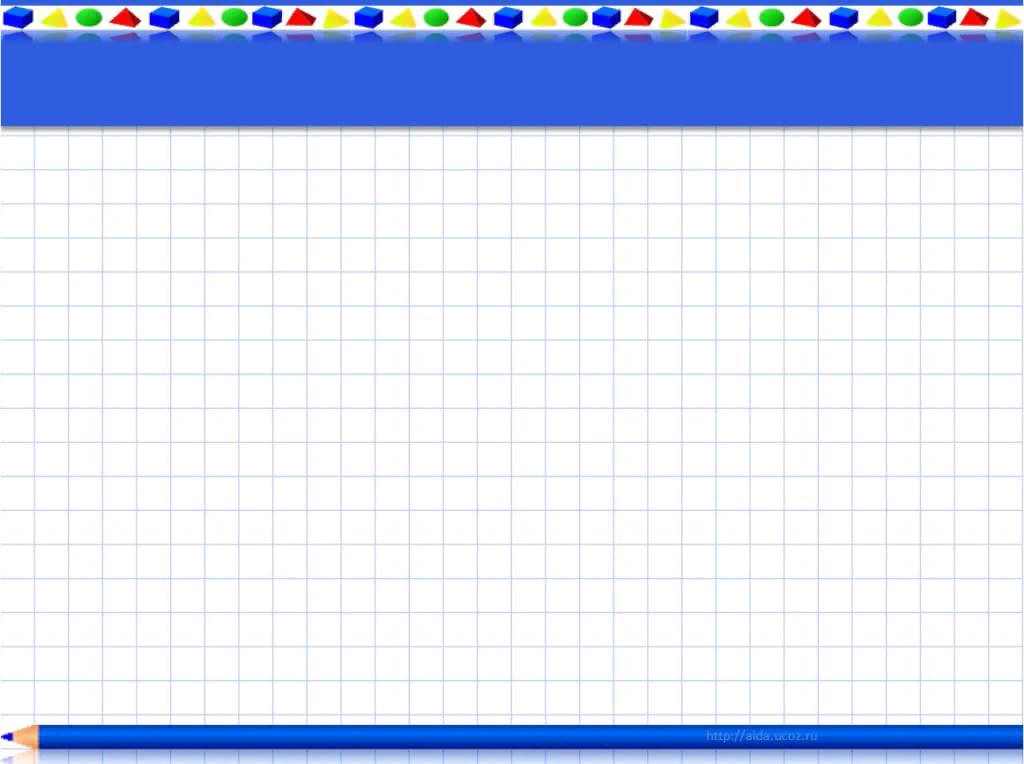 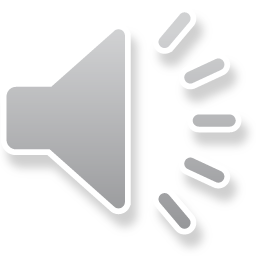 Воспитатель:-Здравствуйте ребята, (воспитатель предлагает детям собраться, произносит слова. Дети встают в круг, берутся за руки и смотрят друг на друга с улыбкой).Собрались все дети в круг, я – твой друг и ты – мой друг.Вместе за руки возьмемся, и друг другу улыбнемся! Молодцы!Сегодня к вам вместе со мной пришел очень интересный гость, а узнаете и увидите вы его, только когда отгадаете загадку. Слушайте внимательно:Человечки очень скоро Чинят все электроприборы!Их не видно, не смотри,Ведь они живут внутри.Нету места мистике,Если рядом… (Фиксики.) (Дети произносят ответ)-Правильно. Как его зовут?
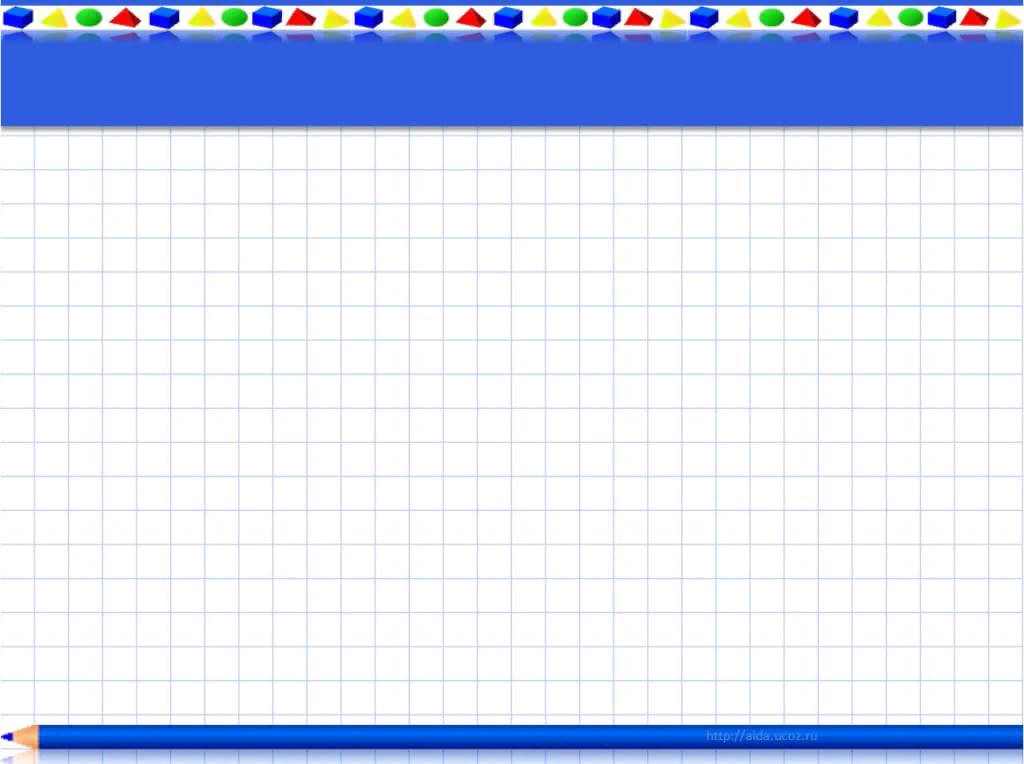 Ребята, Дим Димыч поехал в магазин игрушек, но не посчитал свои машинки и гаражи для них. Мне он позвонил и попросил меня узнать, чего больше: машин или гаражей, -- и на сколько. Я сам справиться не могу, поэтому пришел к вам в детский сад за помощью. Ведь Дим Димыч хочет, чтобы каждая машина стояла в своём гараже!
Воспитатель: Ну что, ребята, поможем Нолику?
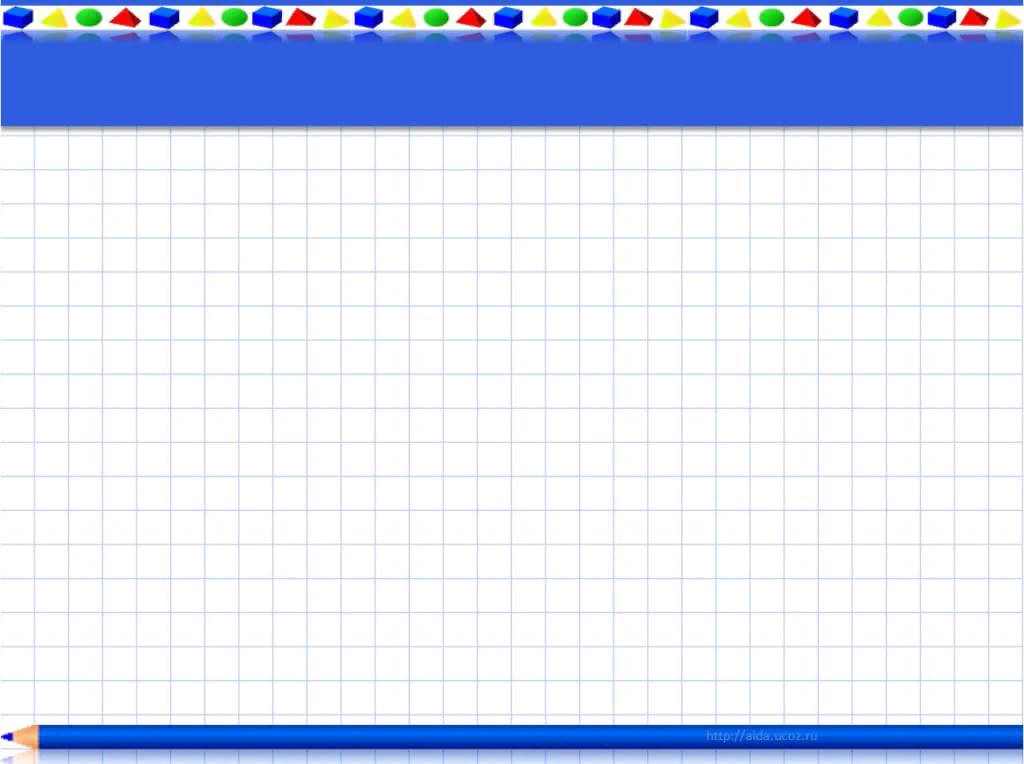 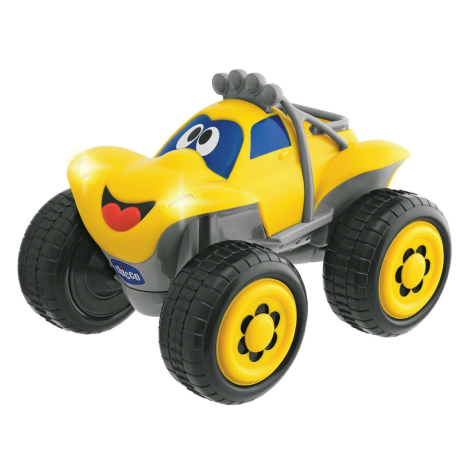 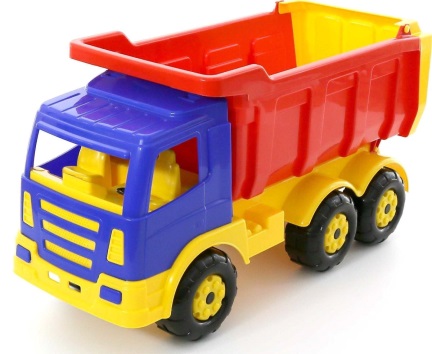 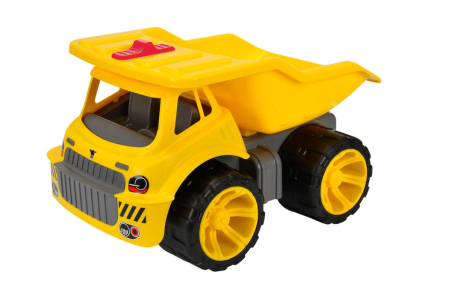 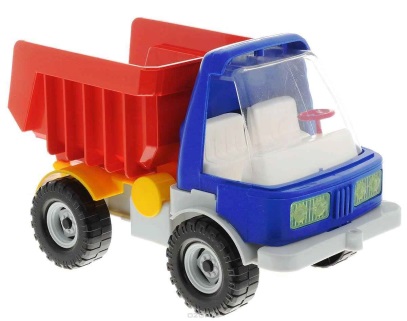 Вот как много машин у Дим Димыча и нужно каждую загнать в гараж. Но самое главное – считать их нельзя. Что же делать???  Конечно, нужно воспользоваться фишками.
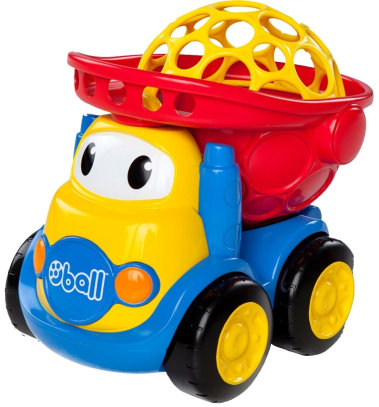 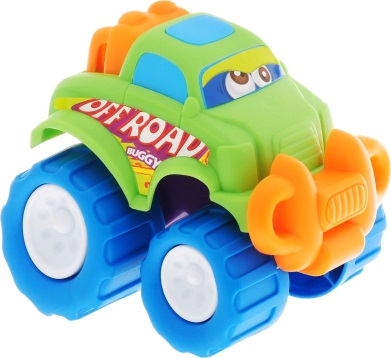 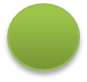 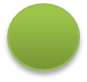 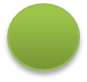 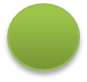 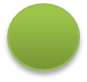 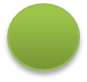 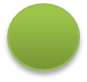 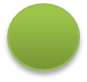 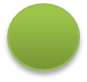 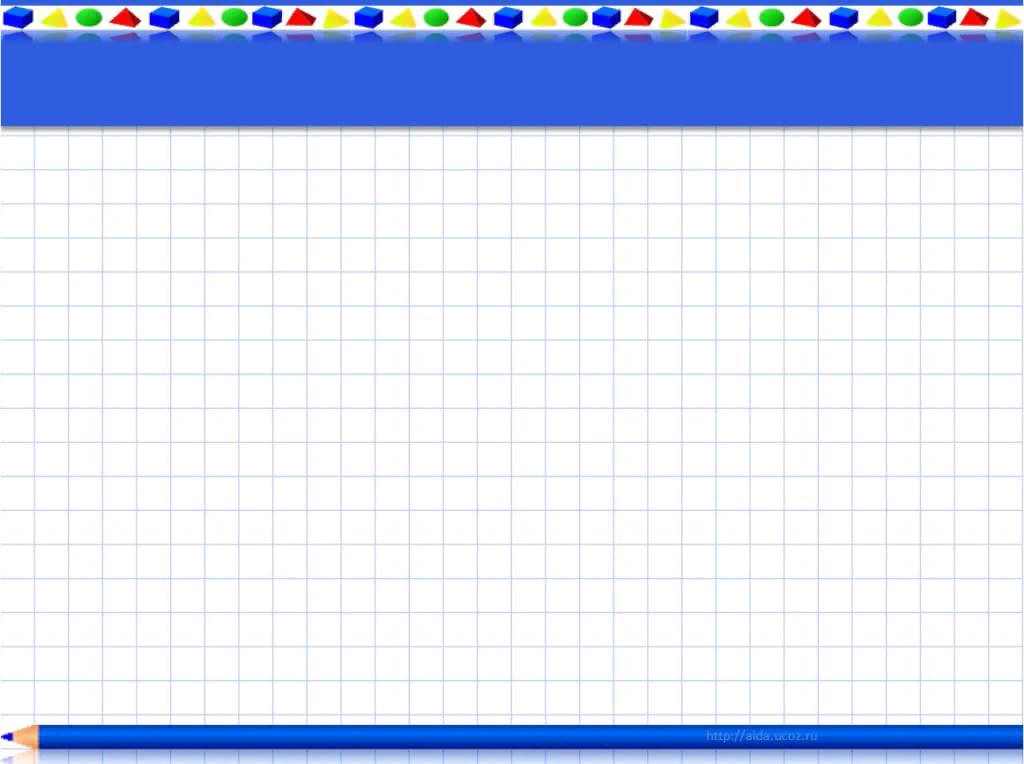 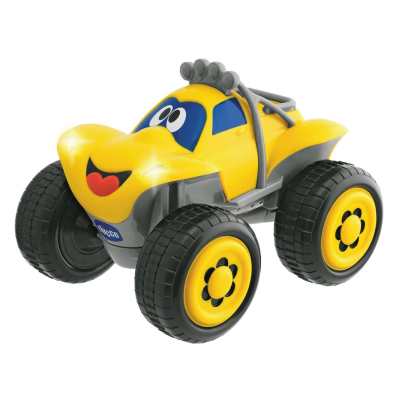 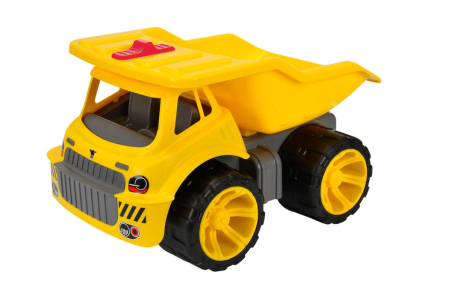 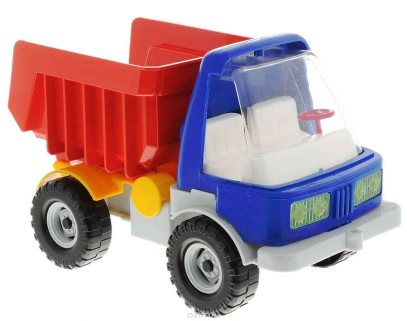 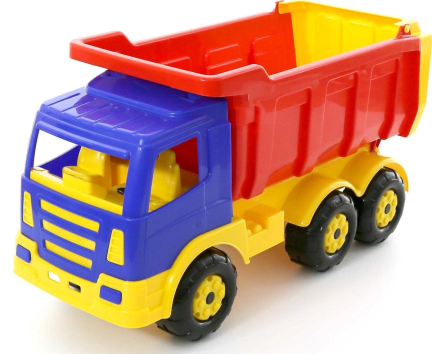 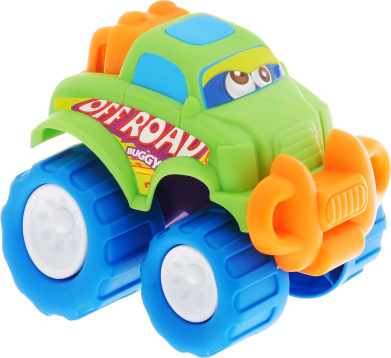 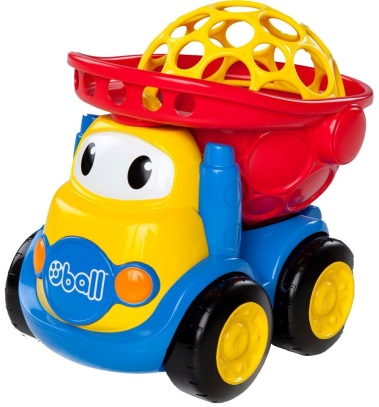 Сначала мы к каждой машине поставим по фишке
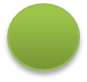 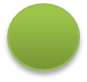 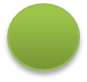 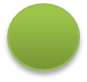 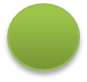 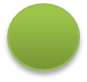 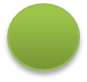 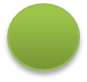 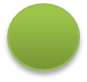 Воспитатель: А не использованные фишки нам нужны? Правильно, значит мы их убираем.
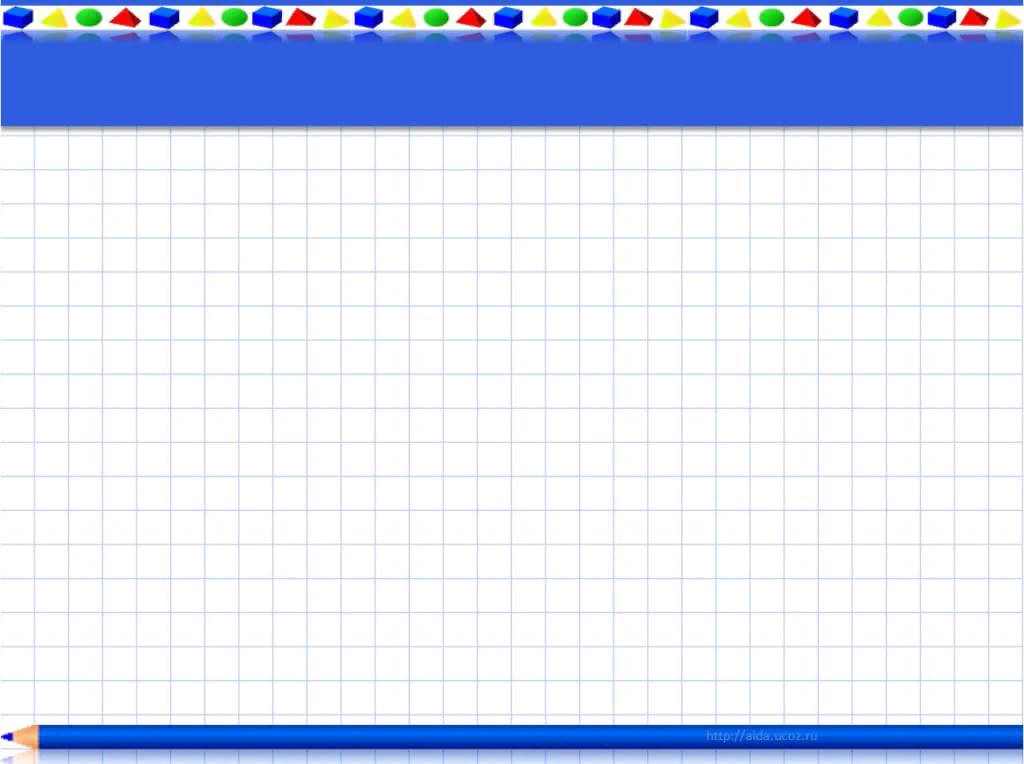 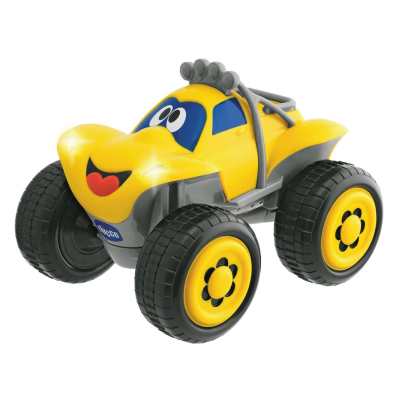 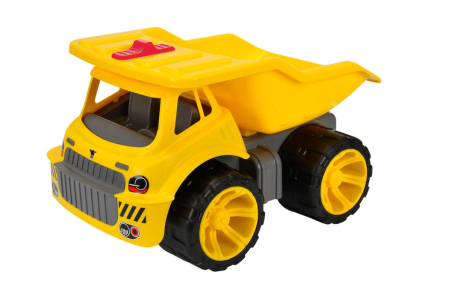 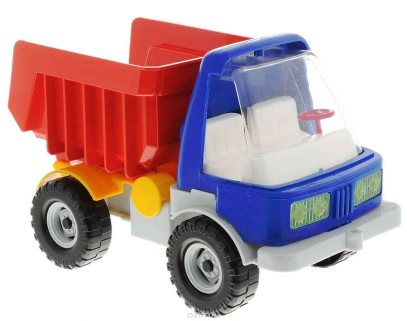 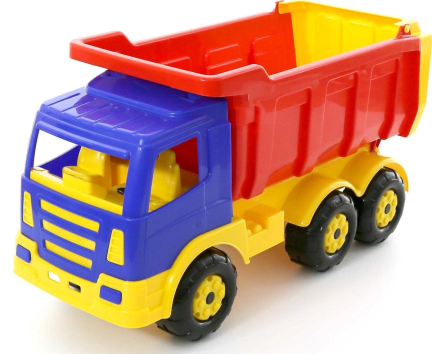 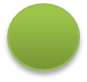 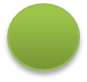 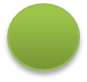 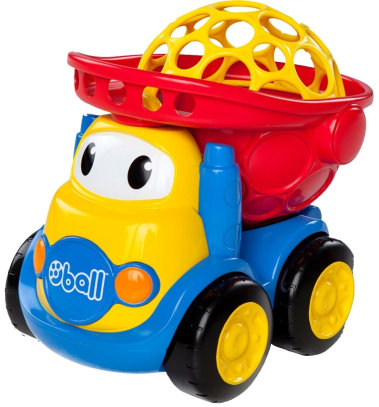 Собираем фишки и идем к гаражам
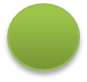 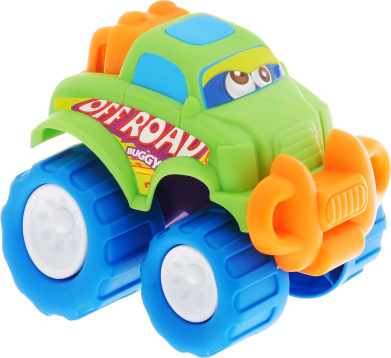 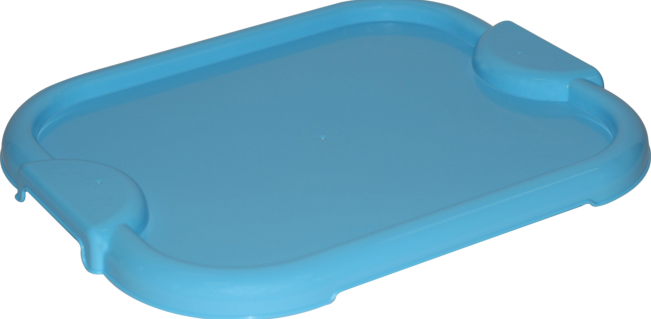 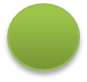 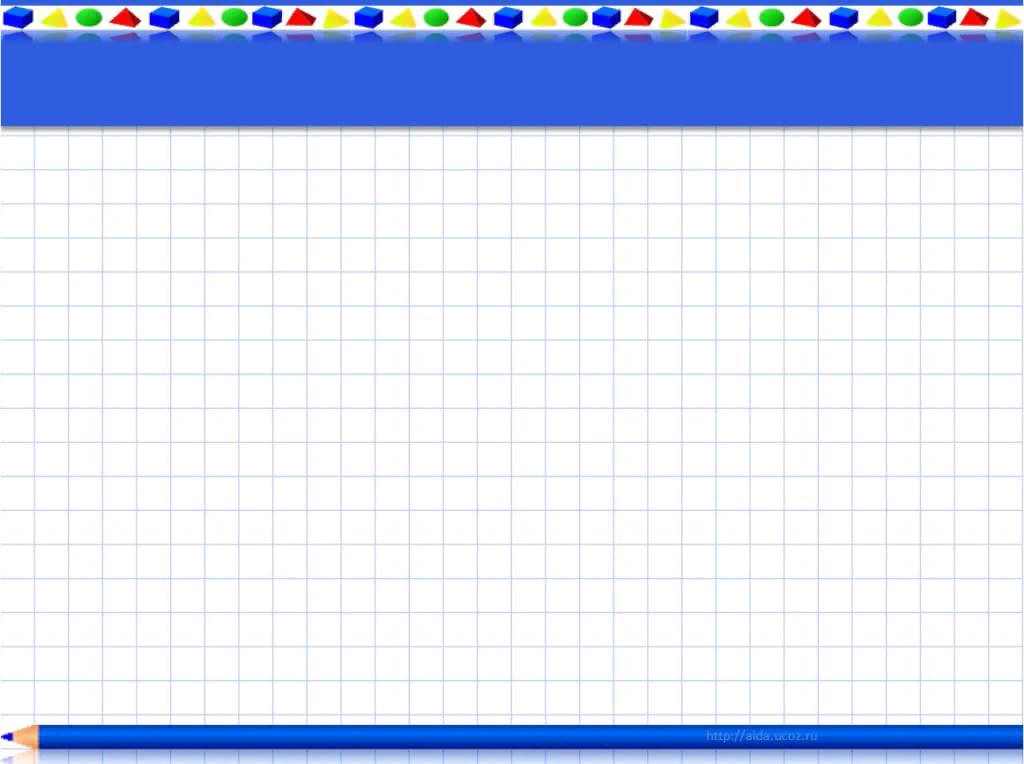 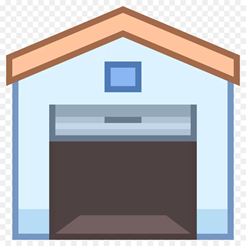 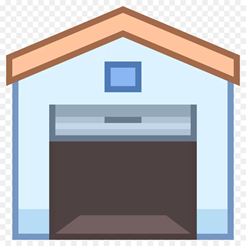 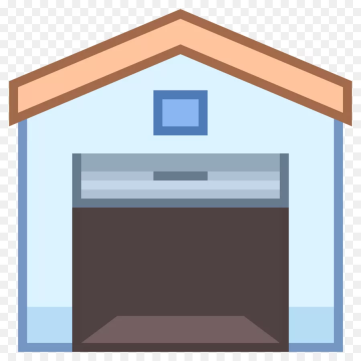 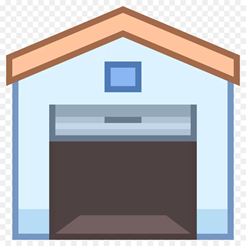 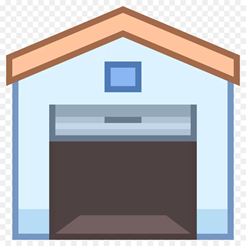 Теперь тоже самое проделываем с гаражами
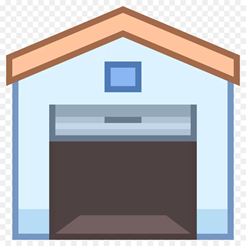 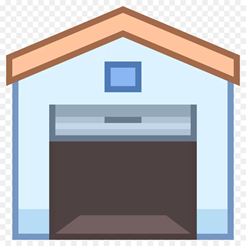 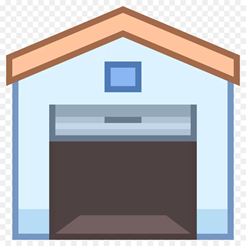 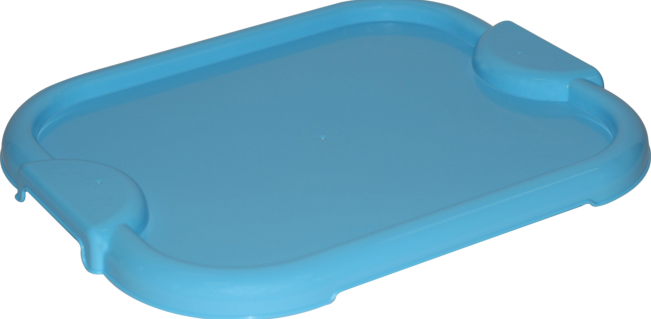 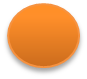 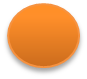 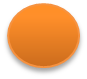 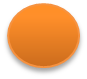 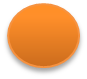 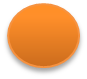 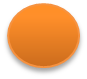 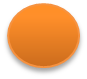 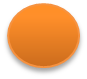 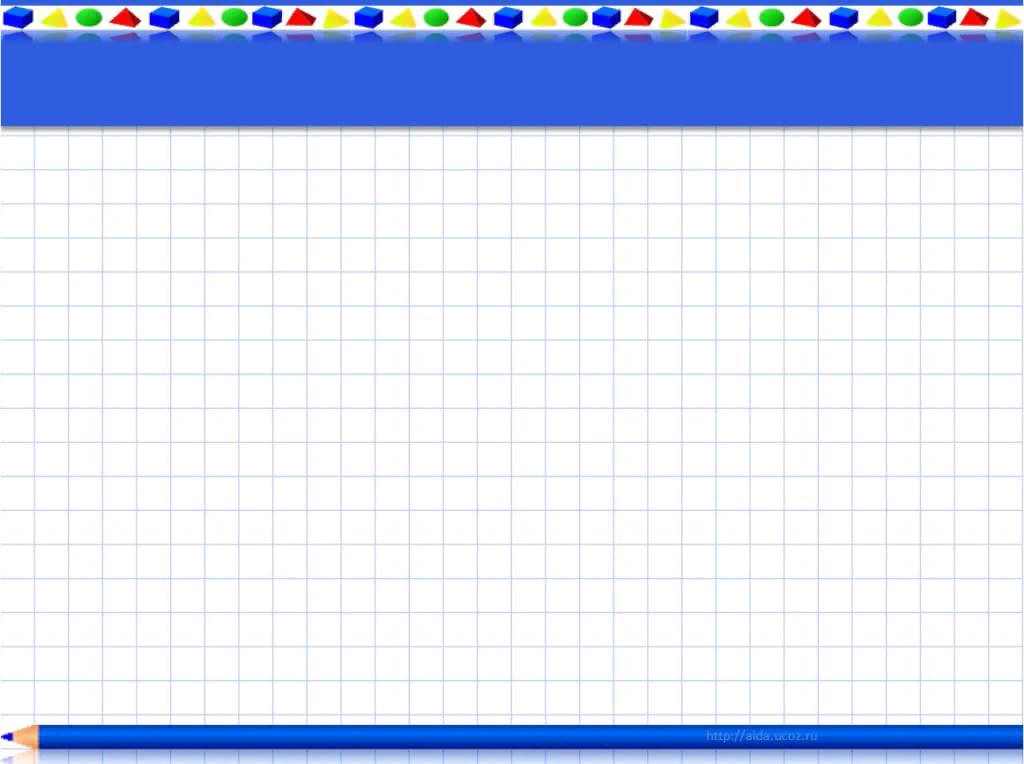 Теперь сравниваем фишки. Каких больше и на сколько
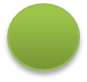 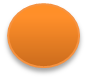 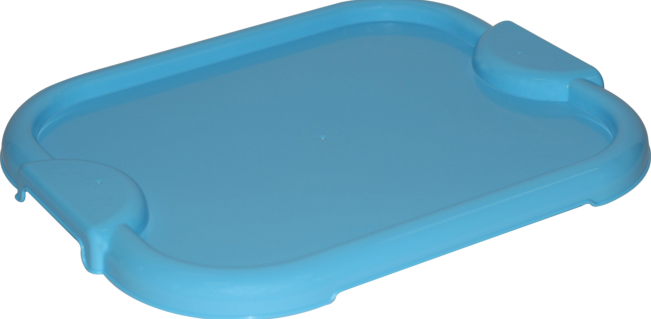 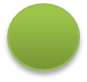 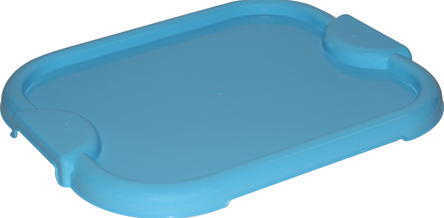 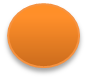 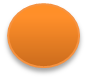 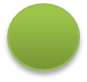 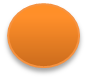 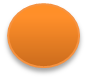 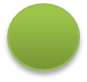 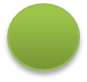 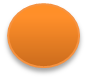 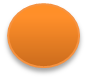 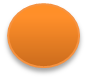 Спасибо ребята. Я пошел и позвоню Дим Димычу и все расскажу. А вы поиграйте в мои машинки. Пока!